Intelligens rendszerfelügyelet
IT infrastruktúra modellezése
Micskei Zoltán
http://mit.bme.hu/~micskeiz
[Speaker Notes: Utolsó módosítás: 2011. 02. 15.]
Bevezető
Modellezés: központi fogalom az informatikában

Modell:
„a valóság egy részletének egyszerűsített képe”

Cél: komplexitás kezelése
[Speaker Notes: Bonyolult rendszerekkel csak úgy tudunk dolgozni, hogy először egy egyszerűbb modellt építünk, megvizsgáljuk a rendszert különböző szempontokból.

A modellezés nagyon általános fogalom, majd mindenki használja, és természetesen teljesen eltérő módokon, úgyhogy nehéz egyértelmű szóhasználatot találni.]
Modellezés a gyakorlati életben?
Pl.: [svéd cég] webes konyhatervezője
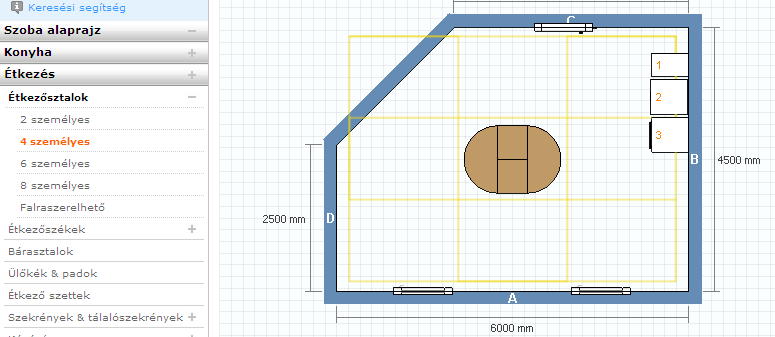 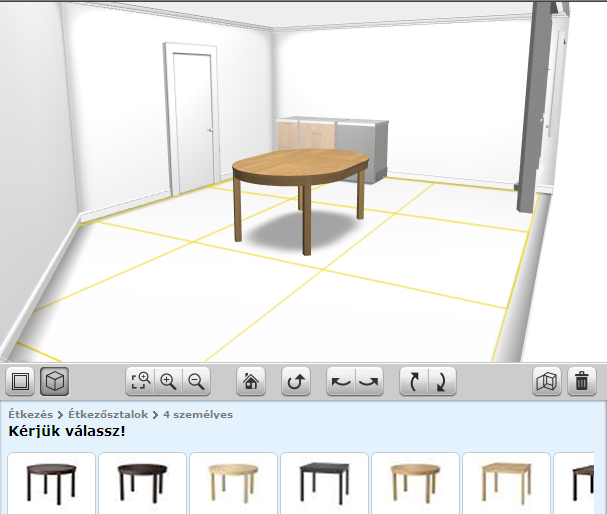 [Speaker Notes: Ez is egy ugyanolyan modellezési nyelv, mint amiket a későbbiekben fogunk használni. 
Jól definiált elemkészlete van, speciális megjelenítési szimbólumokkal, definiált jelentéssel.
A célja az, hogy egy komplex feladatot könnyebben meg tudjunk oldani.
Lehet koncepciótervhez használni, lehet dokumentációra használni, lehet bevásárlási listát generáltatni belőle…]
Eddig használt modellezési nyelvek
Minden problémához a neki megfelelő nyelv és módszer kiválasztása!
[Speaker Notes: Eddig is rengeteg modellezési nyelvet használtunk már, mindegyik problémához megvan az annak megfelelő nyelv, amivel a legkényelmesebben/hatékonyabban/kezelhetően le lehet írni a kérdéses rendszert.]
Modellek lehetséges felhasználása
Modell 1
Dokumentáció

Generálás

Ellenőrzés

Analízis
Rendszer
…
Modell N
[Speaker Notes: Nagyon sok féle cél miatt építhetünk modelleket, ha van egy modellünk, akkor azt felhasználhatjuk:
dokumentáció készítése: pl. UML modellből diagramok generálása
generálás: pl. működést leíró modellből forráskód készítése
analízis: pl. rendszer felépítését leíró modellből teljesítményjellemzők számolása, mennyi kérést tudunk kiszolgálni, elég lesz-e egy adott méretű processzor
ellenőrzés: helyességi, biztonsági követelmények ellenőrzése, pl. jók-e a rendszer időzítési viszonyai, párhuzamos szálak között nem alakulhat-e ki versenyhelyzet, van-e olyan változó, amit nem szabadítottunk fel, stb.

Egy modellt természetesen több célra is felhasználhatunk, de sokszor van olyan, hogy a különböző célokra különböző modellt építünk. Például egy program esetén mondjuk UML osztálydiagramon ábrázoljuk az osztályok közötti kapcsolatokat, és ebből generálunk kód vázakat, ezen kívül pedig felrajzoljuk egy precedencia-gráfot a részegységek kommunikációjáról, hogy megvizsgáljuk melyik részek párhuzamosíthatóak.]
Példa: modellek felhasználása
Fizikai elhelyezkedés leírása
Kábelezés,  rack elrendezés
Logikai hálózati topológia
IP címek, hálózati beállítások
Szerver-terem
Szolgáltatások modellje
Alkalmazások telepítése
[Speaker Notes: Példa arra, hogy van egy rendszerem, és ahhoz a különféle igényeknek megfelelően különböző modelleket készítek. A rendszert leíró rendkívül sok információból mindegyik modell csak azokat tartalmazza, ami az adott célhoz szükséges, a többit elhanyagolja. A fizikai elhelyezéshez fontos, hogy milyen széles, milyen nehéz egy szerver, ez a tulajdonság azonban nem releváns a hálózati topológiában. A modellező feladata az, hogy megtalálja, hogy mik azok a részletek, amiket az egyes modelleknek tartalmaznia kell.]
Modellezési nyelv
Milyen elemeket használhatunk a modellben?
	→ metamodell (modellezési nyelv modellje)
[Speaker Notes: Az egyes metaszintek között típusa – példánya kapcsolatok vannak. Egy metamodell mindig egy sablont ad meg, hogy milyen fogalmi elemekből épül fel az alatta lévő szinten lévő modell, azok között milyen kapcsolatok és kényszerek vannak.

Angol elnevezés: typeOf - instanceOf]
Kapcsolatok az egyes szintek között
Metamodell
típusa
meta szintek
példánya
konkretizáció
Modell
Rendszer
absztrakció
absztrakciós szintek
[Speaker Notes: Mindkét irány állhat több, mint két szintből!
 Absztrakciós szintek: több, különböző részletességű modellt építhetünk, az absztrakciós szintek között lépkedve mindig valamilyen részletet elhanyagolunk, leegyszerűsítjük az alacsonyabb absztrakciós szinten található rendszerünket.
 Metaszintek: a metamodellnek is lehet definiálni a metamodelljét]
Több metaszint használata
m3
Mindegyikre „modellként” hivatkozunk
típusa
példánya
m2 m1-hez képest metamodell
m2
típusa
De m2 m3-hoz képest példány modell
példánya
m1
[Speaker Notes: Lehet többszintű a modellezés, ilyenkor az egyik leírás, ami az alsóbb szint metamodellje, az ugyanakkor egy felsőbb szint példánya is.]
Példa: több szint használata, adatbázisok
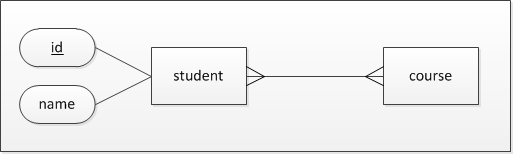 E/R diagram
Példa: több szint használata, adatbázisok
E/R diagram nyelve
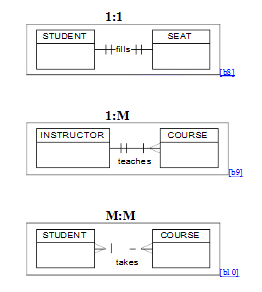 E/R diagram
[Speaker Notes: (Ez itt még nem az E/R diagram modellezési nyelv pontos definíciója, csak egy részlet a lehetséges nyelvi elemek példáiról.)]
Példa: több szint használata, adatbázisok
CREATE TABLE student (
 id int NOT NULL,
 name char(50)
)

...
E/R diagram nyelve
E/R diagram
SQL séma
Példa: több szint használata, adatbázisok
E/R diagram nyelve
SQL:2008 nyelv
E/R diagram
SQL séma
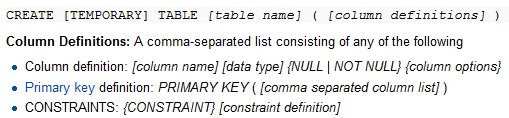 [Speaker Notes: Kép forrása: http://en.wikipedia.org/wiki/Create_%28SQL%29#Create_statements]
Példa: több szint használata, adatbázisok
E/R diagram nyelve
SQL:2008 nyelv
(1, "Micskei Zoltán")
(2, "Szatmári Zoltán")
...
E/R diagram
SQL séma
Rekordok
Példa: több szint használata, adatbázisok
E/R diagram nyelve
SQL99 nyelv
Tábla bináris formában
E/R diagram
SQL séma
Rekord bináris formában
Rekordok
[Speaker Notes: E/R diagram: entitások, attribútumaik és kapcsolataik
SQL séma: egy CREATE TABLE … utasítás már konkrétabb ennél, ott benne vannak a konkrét adattípusok, elsődleges és idegen kulcsok explicite megjelennek, több-több kapcsolatokat kapcsolótáblával valósítjuk meg stb.
Fizikai tárolás: az SQL tábla definíció pedig végül valami bináris adatszerkezetre fordul le, amit az adatbázis-kezelő a merevlemezen el tud tárolni.]
Egyszerű adatmodellezés folyamata
Példa: IT topológia, rendszerterv
Hogyan írjunk le egy IT infrastruktúrát?


Fogalmak: gépek, eszközök, hálózati kapcsolatok…
Kézi rajz
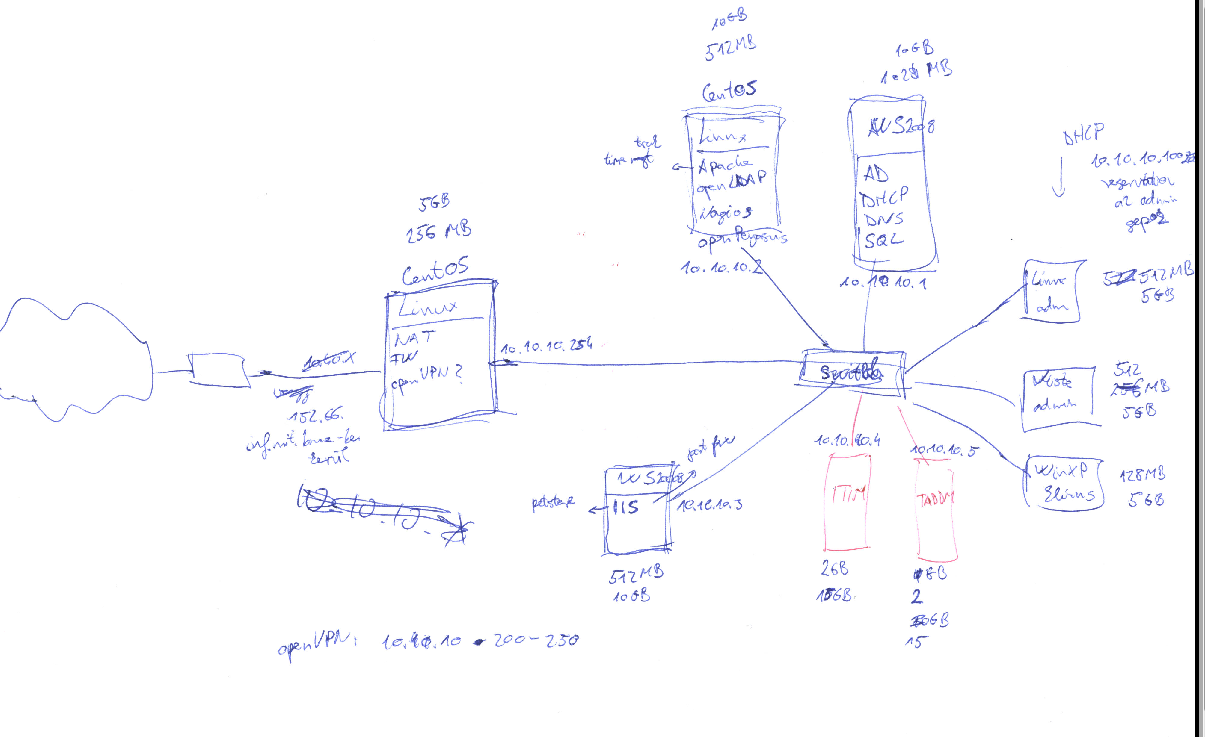 Visio ábra
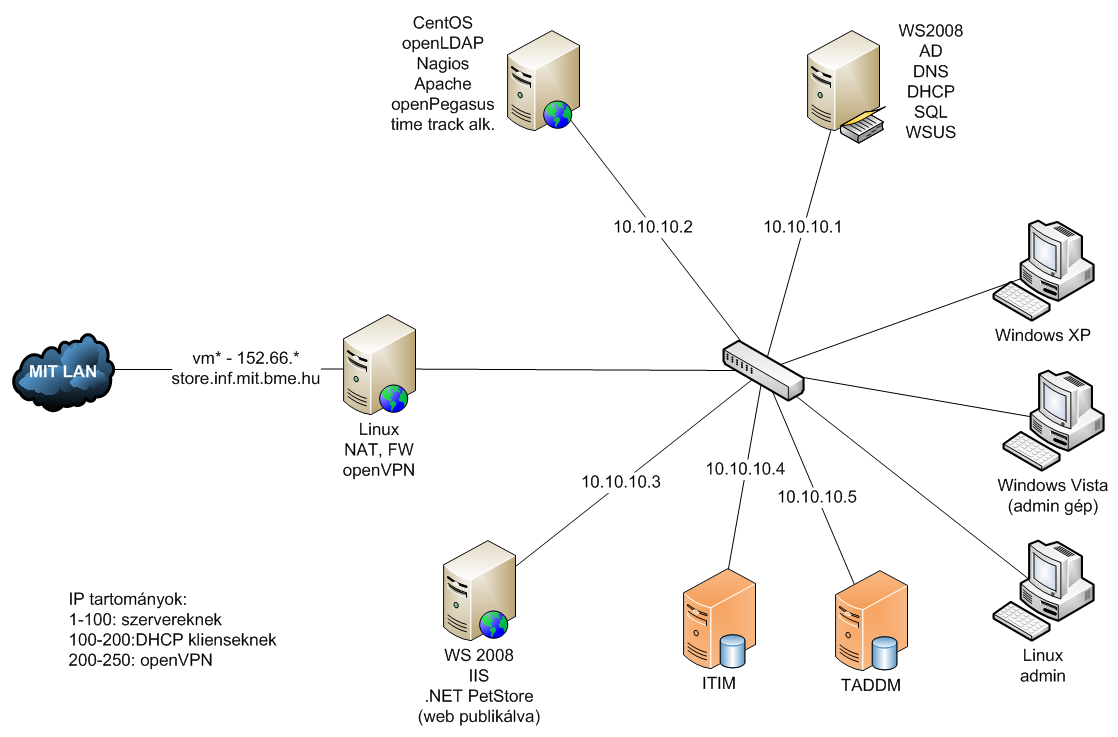 Definiált elemek, de
 Az információ még mindig strukturálatlan szöveg
 Nem lehet ellenőrizni, feldolgozni
[Speaker Notes: Egy modell nem feltételül vizuális, lehet csak szöveges is. A vizuális modellező nyelveknek azonban megvan az a hasznuk, hogy általában gyorsabban megérthetőek, átláthatóak.]
Visio ábra + adatkötés
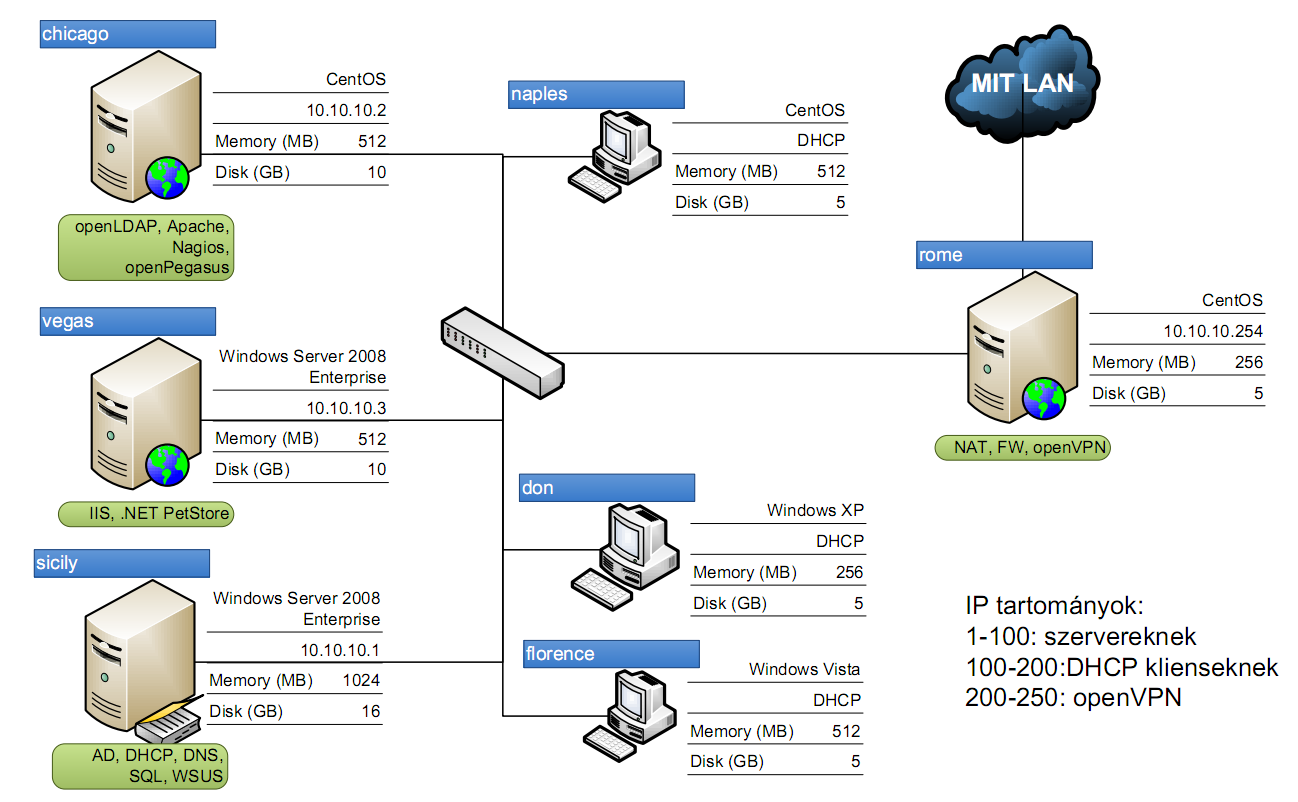 Tulajdonsághalmaz definiálása
 Értékek elemhez rendelése
 Egységes kezelés
[Speaker Notes: Az egyes elemekhez tulajdonságokat adunk meg, megmondjuk azoknak mi a típusa  definiáljuk a metamodellt. Pl. egy számítógéphez most a név, OS, IP cím, memória, lemezméret, alkalmazások tulajdonságok tartoznak. A konkrét ábra ennek a metamodellnek egy példányát tartalmazza, ahol konkrét értékeket adunk meg. Ebből a modellből sokkal könnyebb lekérdezni információt, ellenőrizni valamit.]
Visio + adatkötés
Tulajdonságok megadása elemekhez
Séma: adott elemtípushoz tartozó tulajdonságok

Tárolt és megjelenített adatok szétválasztása
Megjelenítési stílusok, különböző nézetek

Külső adatforrás kötése
Szinkronizáció
[Speaker Notes: Visio Professional: New / Getting started / Samples / IT Asset Management
További példa: http://visiotoolbox.com/en-US/trainings.aspx?trainingid=1&aid=132]
UML (Unified Modeling Language)
Kibocsájtó: 	Object Management Group
Megalkotók: 	Rational, IBM, Oracle, HP, Unisys…
Verziók: 		UML 1.0 – 1997,     aktuális: UML 2.3  – 2010    
Cél: 		vizuális modellező nyelv
Szabványos modellezési nyelvek
„Egy közös nyelvet beszéljünk”

Definiált:
elemkészlet 		(absztrakt szintaxis)
ábrázolásmód 	(konkrét szintaxis)
jelentés 		(formális szemantika)
további kényszerek 	(jólformáltsági szabályok)

Példa: UML (szoftverfejlesztés), SDL (telekom)…
[Speaker Notes: A szabványos nyelvek haszna, hogy sokkal könnyebb mással megértetni, eszközt találni hozzá, más rendszerbe átvinni az információt. Ugyanakkor  nem biztos, hogy mindig az lesz a szabvány, ami a legjobb/legalkalmasabb, hanem az, amit a legtöbben használnak, amiben meg tudnak egyezni.

Modellezési nyelv esetén, ahhoz, hogy az tényleg jól definiált és használható legyen, a fenti négy aspektust meg kell adni.]
Unified Modeling Language (UML)
Korábbi OO módszerek egyesítése
UML 1.x: OO rendszerek modellezése
UML 2.0: általános, testreszabható nyelv

Struktúra:
osztály, objektum, komponens, telepítés
Viselkedés:
használati eset, állapotgép, aktivitás, interakció

Diagram ↔ Modell
[Speaker Notes: Angol elnevezések:
Structural: class, object, component, deployment
Behavioral: use case, state machine, activity, interaction

Diagram vs. Modell: a diagram a modellnek csak egy nézete, amikor bizonyos modell elemeket egy nézetben ábrázolunk. Egy modellhez tetszőlegesen sok diagram tartozhat, és igazából a lényegi információ a modellben van, és nem a diagramban. Mégis sokszor az egyszerűség kedvéért, ha ez nem félreérthető, a diagrammal hivatkozunk a modellre, tehát pl. az UML osztálydiagram elemei kifejezést használjuk az UML osztálydiagramon ábrázolt modell elemei kifejezés helyett.]
UML elemkészlet (ismétlés)
Osztálydiagram alap elemkészlet
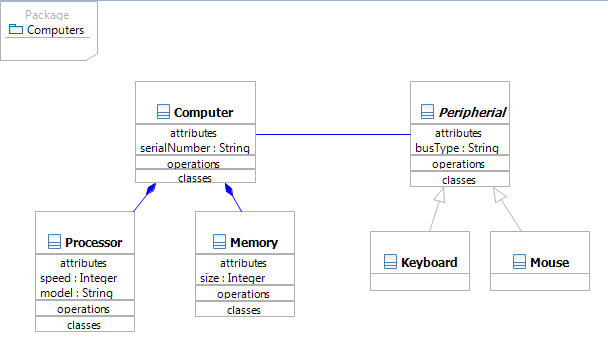 Asszociáció
Öröklés
Tulajdonság
Osztály
[Speaker Notes: Angol elnevezések:
Osztály – Class
Öröklés – Generalization
Tulajdonság – Property
Asszociáció - Association]
UML elemkészlet (ismétlés)
Asszociáció
Navigálhatóság
Multiplicitás
Tartalmazás: Kompozíció  / Aggregáció
Példány
InstanceSpecification
Slot
Interfész
Szerződés (elvárt működés)
Javaslat: metódusokat adjon meg
Absztrakt osztály: nem példányosítható
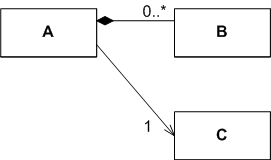 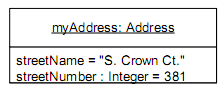 [Speaker Notes: Asszociáció: valamilyen kapcsolat van a két típus között
Navigáció: ha csak az egyik irányba navigálható, pl. A-C az ábrán, akkor az azt jelenti, hogy a C példányából a hozzá tartozó A példánya nem érhető el
Kompozíció: az aggregáció erősebb formája, amikor csak egy kompozícióban vehet rész egy példány egyszerre]
UML elemkészlet (ismétlés)
Jelölések összefoglalása (a specifikációból):
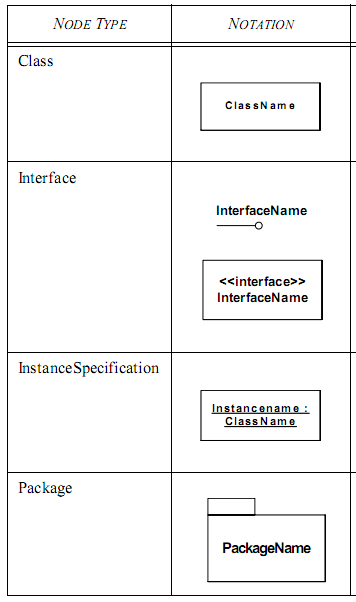 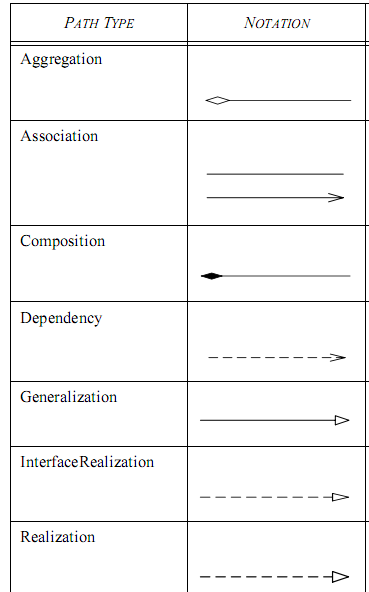 [Speaker Notes: UML specifikáció: http://www.omg.org/spec/UML/2.2/Superstructure/PDF/]
UML elemkészlet (ismétlés)
Az eddigiek csak egy apró szelete az UML-nek

A tárgyban főleg adatmodellezéssel foglalkozunk
Viselkedés leírása kevésbé hangsúlyos most

Az előbbi elemkészlet jobbára elég lesz
Részletek megjelenítése
Attól függően, mire van szükség
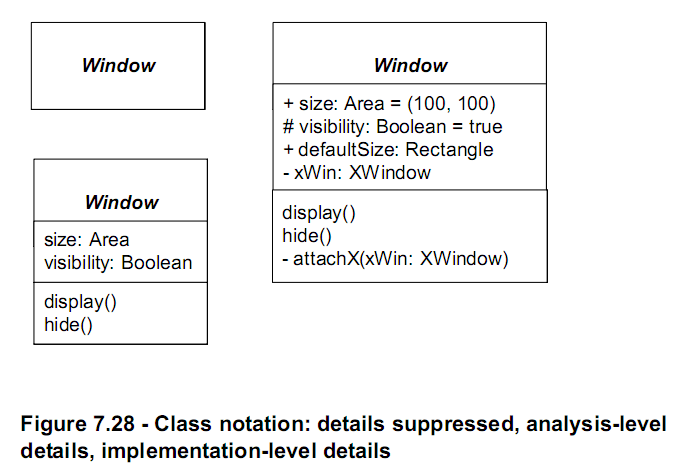 Mi tipikusan ezen a szinten mozgunk most!
Tipikus hibák adatmodellek esetén
Elnevezési koncepciók használata:
PascalCase, camelCase; objektum név inkább kis kezdőbetű, ékezet ne legyen benne
Asszociációhoz nem kell tulajdonságokat felvenni, ez egy implementációs részlet
Különböző példányoknak ne legyen ugyanaz a neve
Példány szinten nem kell jelölni a kompozíciót
Interfészben ne legyen tulajdonság
UML 2 modellezés Papyrusban
Új modell létrehozása
Paletta bekapcsolása
Új diagram hozzáadása
Outline nézet/jobb gomb a modellen/Add a diagram
Osztályok, attribútumok létrehozása
Tulajdonságok típusa: UMLPrimitiveTypes
Példányok:
Nincs külön diagram, használjunk osztálydiagramot
Link: Ne Link elemet, hanem az Instance specification link elemet használjuk
Abstrakt szintaxis megnézése
UML osztálydiagram Eclipse-ben
Eclipse UML2 Tools

UML2 modell létrehozása
absztrakt szintaxis

Osztály diagram rajzolása a modellhez

Tulajdonságok, kapcsolatok, öröklődés
[Speaker Notes: Screencast: http://www.inf.mit.bme.hu/edu/irf/files/03-IRF-2009-DEMO-eclipse-uml2-tools.avi

UML modellezés Eclipse-ben (nem a legkönnyebben használható eszköz, de jó látszik benne a modell absztrakt szintaxisa is):
 JDK telepítése: http://java.sun.com
 Eclipse letöltése: http://www.eclipse.org/downloads/, Eclipse IDE for Java Developers
 Eclipse elindítása, UML2 Tools csomag telepítése
Help / Install new software.. / --All Available Sites-- / Keresés: UML2 Tools, UML2 Tools SDK  Install… (ez letölt még egy csomó egyéb szükséges komponenst is)
 File / New project / General / Project
 Window / Open Perspective / Other… / Resource
 Windows / Show View / Properties
 File / New / Other / Example EMF Model Creation Wizard / UML Model
 Modell elemek hozzáadása az absztrakt szintaxisnak megfelelően
 UML Editor / New Child / Nested Package / Package
 UML Editor / New Child / Owned Type / Class
 Properties nézetben lehet elnevezni, tulajdonságait megnézni
 Grafikus szerkesztés:
 uml fájlon jobb gomb, Inicialize Class diagram]
UML: absztrakt és konkrét szintaxis
Konkrét
Absztrakt
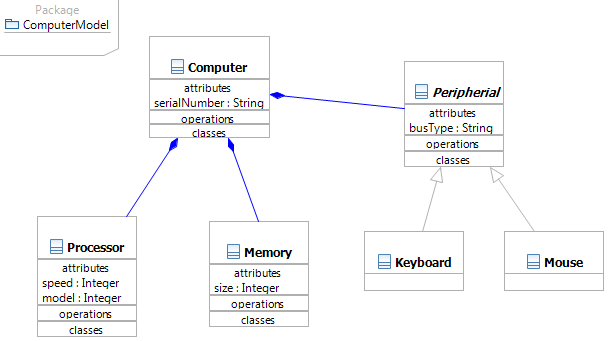 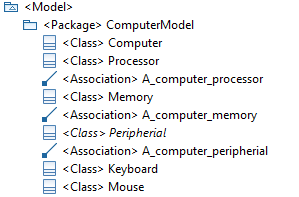 [Speaker Notes: UML esetén a konkrét szintaxis a dobozok és a közöttük lévő kapcsolatokat ábrázoló vonalak. A kapcsolatok típusát különböző grafikus jelekkel azonosítjuk.]
UML: metaszintek
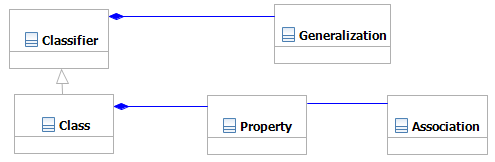 UML metamodell
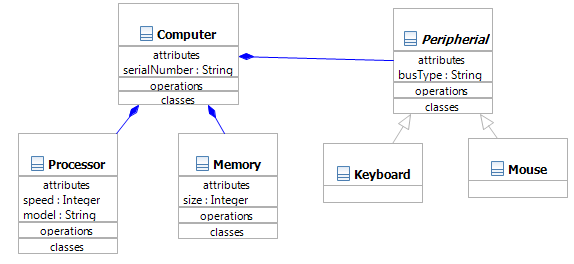 Osztály
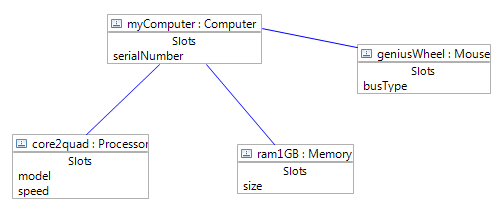 Objektum
[Speaker Notes: Az UML metamodell adja meg pl., hogy egy osztálydiagramon milyen elemeket használhatunk, mit jelent pontosan az öröklés, stb. Az itt feltüntetett metamodell csak egy kis része a teljes metamodellnek, az UML esetén ezt próbálták olyan részletesen kidolgozni, hogy az alapján könnyen lehessen más, specializált modellezési nyelveket kidolgozni.

(Megjegyzés: Az UML szabvány az osztálydiagramok szintjére viszont modell szintként hivatkozik, az objektumok szintjére pedig példányként. Ez a mi személyes véleményünk szerint azért kicsit zavaró, mert az objektumdiagramok szintje az, ami ténylegesen modellezi a valóságot, az osztálydiagramok pedig ennek metamodellje. Az osztálydiagramok a valós rendszer fogalmainak a modellje, és nem magának a valós rendszernek.)]
XML (Extensible Markup Language)
Kibocsájtó: 	Word Wide Web Consortium (W3C)
Megalkotók: 	Sun, Netscape, Microsoft…
Verziók: 	XML 1.0 – 1998, aktuális: XML 1.1 – 2006
Cél: 		struktúrált adatok leírása
XML (ismétlés)
Szabványos adatcsere nyelv

Jólformált XML (well-formed)
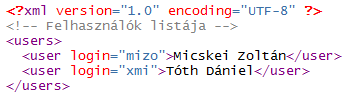 [Speaker Notes: <?xml version="1.0" encoding="UTF-8" ?>
<!-- Felhasználók listája --> 
<users>
  <user login="mizo">Micskei Zoltán</user>
  <user login="xmi">Tóth Dániel</user>
</users>]
XML Séma (ismétlés)
Helyes XML (valid): sémának megfelel
Séma nélkül nem ér semmit az XML!
Tetszőlegesen sokszor szerepelhet ez az elem
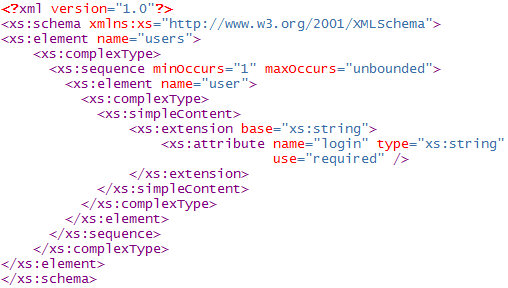 Attribútum használata kötelező
[Speaker Notes: Egy XML dokumentumot akkor lehet igazán használni, ha sémát is adunk hozzá. Pusztán egy jólformált dokumentummal nem tudunk még sok mindent kezdeni: meg kell-e máskor is adni minden elemet, ami szerepelt benne, csak ez lehet a sorrend, mi az adott elemek számossága?]
Összefoglalás
Modellezés, modellezés, modellezés


Megéri először modellezni


Adatmodellezés, metamodellezés szerepe